Харківський національний медичний університетКафедра медичної та біоорганічної хімії 
Лекція 

Структура і функції ди- та 
полісахаридів
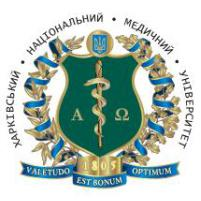 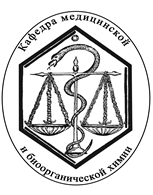 Лектор: доцент кафедри медичної та біоорганічної хімії Макаров В.О.
ПЛАН ЛЕКЦІЇ
Дисахариди: 
Відновні і невідновні дисахариди.
Полісахариди. 
Гомо- і гетерополісахариди
ДИСАХАРИДИ
Вуглеводи, молекули яких складаються з двох однакових або різних залишків моносахаридів, з'єднаних глікозидним зв'язком.
Дисахариды – О-глікозиди (повні ацеталі), С12Н22О11.
ДИСАХАРИДИ
НЕВідновНі

Глікозидний зв'язок утворюється за рахунок напівацетальних ОН-груп обох моносахаридів. Ці дисахариди не мають в своєму складі вільного напівацетального гідроксилу, тому в розчинах вони існують тільки в циклічній формі, їх розчини не мутаротують і не мають відновлюючих властивостей, не дають реакції за альдегідною групою і глікозидним гідроксилом. Можуть тільки утворювати етери і естери (сахароза).
ВідновНі

Глікозидний зв'язок утворений за рахунок навіацетальної (глікозидної) ОН-групи одного моносахариду і будь-якої спиртової групи іншого моносахариду (частіше в С-4). У молекулі залишається одна вільна напівцетальна ОН-група, тому дисахарид здатний до ЦИКЛО-ОКСО-таутомерії, має відновлюючі властивості, мутаротацію (мальтоза, лактоза, целобіоза).
ВідновНі
Мальтоза (солодовий цукор) – основной продукт розщеплення крохмалю:
α- мальтоза
α-Д-глюкоза
1→4 глікозидний зв’язок
α-Д-глюкоза
α-Д-глюкопіраноза
α-Д-глюкопіраноза
- Д-глюкопіранозил-(14)- - Д-глюкопіраноза
Лактоза (молочний цукор) міститься в молоці: складається із залишків
α -Д-галактопіранози і β-Д-глюкопіранози:
Відновні дисахариди
здатні завдяки наявності в агліконі
вільного напівацетального гідроксилу
до таутомерних перетворень:
відкрита (альдегідна)                          (циклічна) форми            
 -мальтоза
НЕВідновНі
Сахароза (буряковий цукор): складається із залишків
-Д-глюкопіранози  (-Д-глюкози) и -Д-фруктофуранози (-Д-фруктози), сполучених 1-2-глікозидним зв'язком:
Сахароза не здібна до цикло-оксо-таутомерії !!!

Сахароза                        Д-глюкоза+Д-фруктоза (інвертний цукор)

Інверсія: [αД20=+66,5°] → [α020=-39,5°]
мін. к-ти або t
гідроліз
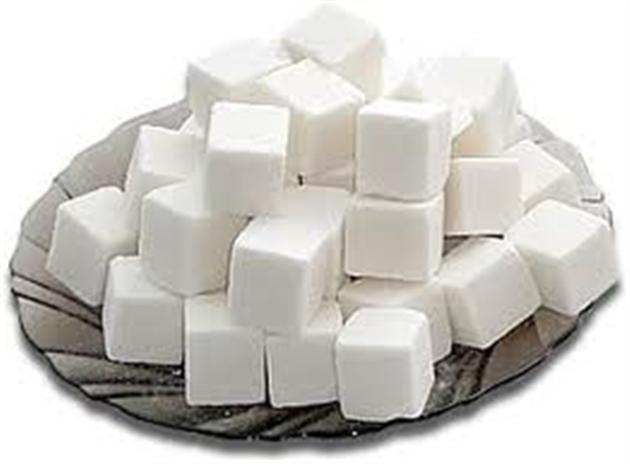 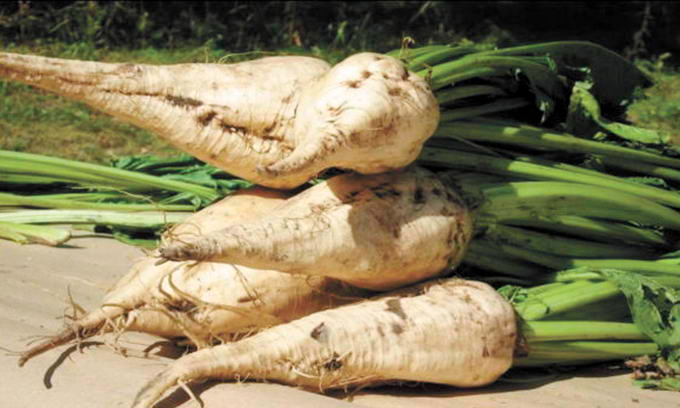 -Д-глюкопіранозил- (12)- -Д-фруктофуранозид
напівацетальні  –ОН обох молекул
беруть участь в утворенні глікозидного зв'язку
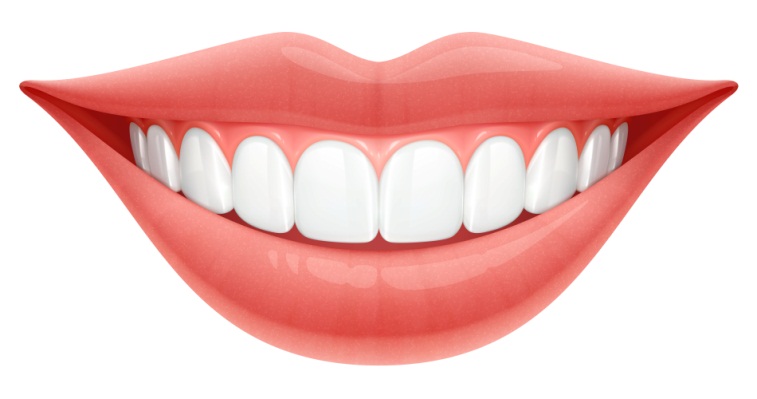 САХАРОЗА І КАРІЕС
В 1 мл слини знаходиться понад 100 млн. бактерій.! Streptococcus mutans→каріес!
На поверхні цих бактерій утворюється 
Ф глюкозилтрансфераза
Розщеплює сахарозу 
на глюкозу + фруктозу
Синтез декстрану 
(структурна од. β-Д-глюкопіраноза)
Зубний наліт на 10% складається з декстрану,
який зв’язує емаль зуба і бактерії
Молочна кислота,
↑ кислотність  в порожнині
рота, сприяє
розчиненню кальцію
гліколіз и молочнокисле бродіння
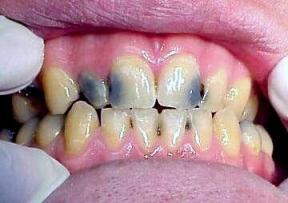 ПОЛІСАХАРИДИ
Сполуки, молекули яких містять більше 10 моносахаридів, сполучених О-глікозидним зв'язком. Це вуглеводи, поліацеталі,  поліглікозиди.
ГОМОПОЛІСАХАРИДИ
ГЕТЕРОПОЛІСАХАРИДИ
Гомоглікани
 
побудовані з однакових
  моносахаридних ланок:
з пентоз → пентозани (С5Н8О4)n, 
з гексоз →гексозани (С6Н10О5)n .
Рослинного походження: крохмаль, целюлоза, пектинові речовини.
Тваринного походження: глікоген, хітин.
Бактеріального походження: декстрани.
Гетероглікани

побудовані з різних
моносахаридних ланок: гіалуронова кислота, гепарин, хондроїтинсульфати.
Полісахариди сполучної тканини (шкіра, хрящі, рогівка, кістки, стінки великих кровоносних судин).
Крохмаль, амІлоза, амілопектин
Крохмаль є сумішшю двох фракцій -  20%  амілози (фракція, розчинна у воді) і 80%  амілопектину (фракція, нерозчинна у воді).
Кислотний і ферментний гідроліз:
                                        (С6Н10О5)n → (С6Н10О5)х → С12Н22О11  → С6Н12О6
                                                                 крохмаль            декстрини                    мальтоза              Д-глюкоза
                                                                                         х<n
Ланцюг амілози нерозгалужений,  всі Д-глюкозні одиниці сполучені -1-4-глікозидними зв'язками:
Амілопектин – на відміну від амілози,
має розгалужену будову
(Близько 30 розгалужень в молекулі).
В основному ланцюзі Д-глюкопіранози
пов'язані -1-4-глікозидним зв’язками, 
а в місцях розгалуження – -1-6-глікозидними зв’язками.
Між точками розгалуження розташовуються
20-25 глюкозних залишків. Гідроліз крохмалю в ШКТ відбувається під дією ферментів, що розщеплюють (14) і (16) -глікозидними зв’язками до глюкози і мальтози.
У полісахаридах рослинного походження  переважно здійснюються (1→4) і (1→6) -глікозидні зв’язки, а в полісахаридах тваринного і бактеріального походження додатково є також (1→3) і (1→2) -глікозидні зв’язки.
	Джерелом енергії, резервним вуглеводом в організмі є тваринний крохмаль - глікоген. За будовою він подібний  до амілопектина, але має більшу кількість розгалужень - в середньому через кожні 8-10 залишків Д-глюкози.
ЦЕЛЮЛОЗА
До числа досить поширених в рослинному світі полісахаридів відноситься целюлоза (клітковина) - структурний полісахарід, виконує роль опорного матеріалу рослин. Гідроліз целюлози при t в прис. сульфатної кислоти:
                                      (С6Н10О5)n → (С6Н10О5)х → С12Н22О11  → С6Н12О6
                                                                 целюлоза           амілоїд                       целобіоза       Д-глюкоза
                                                                                                    х<n

Складається із залишків -Д-глюкопіраноз, сполучених -1-4-глікозидними зв’язками і має лінійну будову:
ДЕКСТРАНИ
Декстрани – полісахариди бактеріального походження. 
Складаються з -Д-глюкопіранозних залишків, дуже розгалужені. Основним типом зв`язку є 1,6-глікозидний зв'язок, в місцях розгалуження - 1-4 і 1-3-глікозидні зв’язки.
Використовуються як замінники плазми крові (поліглюкін, реополіглюкін)
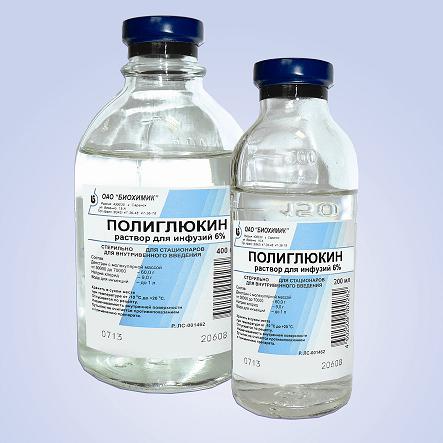 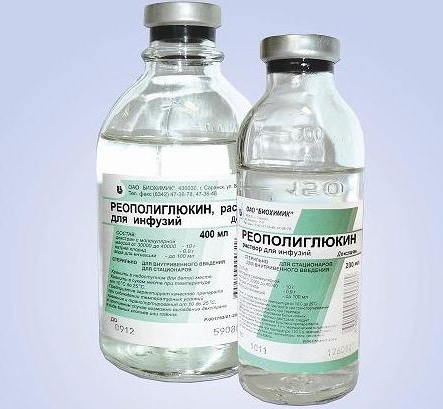 ГетерополІсахаридИ
Гетерополісахариди - високомолекулярні сполуки, що складаються із залишків різних моносахаридів. Найбільш важливими є полісахариди сполучної тканини (шкіра, хрящі, рогівка, стінки великих кровоносних судин, кістки) - гіалуронова кислота, хондроїтинсульфати, гепарин	
	Гіалуронова кислота побудована з
дисахарідних залишків, сполучених
-1-4-глікозидними зв’язками. Дисахаридний
фрагмент складається із залишків
Д-глюкуронової кислоти і
N-ацетилглюкозаміну,
пов'язаних -1-3-глікозидним зв'язком:
(Склоподібне тіло ока, пуповина,
хрящі, суглобова рідина)
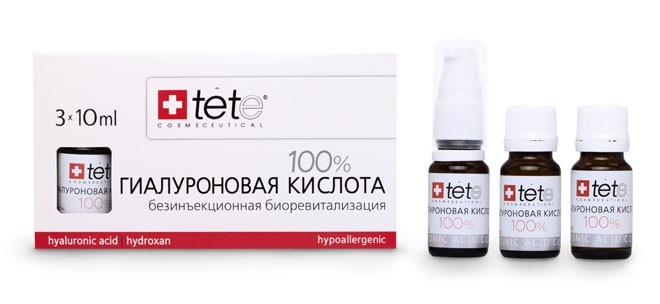 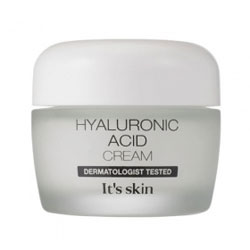 ХОНДРОЇТИН
Хондроїтин утворює сірчанокислі ефіри
(Хондроїтин-4-сульфат і хондроїтин-6-сульфат),
 які є основними структурними
компонентами хрящової і кісткової тканини
За своєю структурою хондроїтин майже ідентичний
гіалуроновій кислоті. Єдина відмінність
полягає в тому, що він містить залишки
N-ацетил-Д-галактозаміну.
Чимало структурних компонентів клітин представляють
собою біополімери: протеоглікани, гліколіпіди,
глікопротеїни
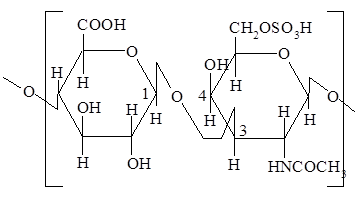 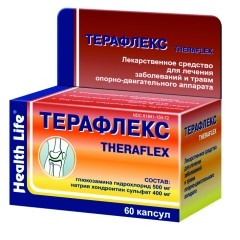 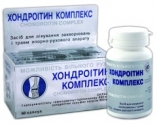 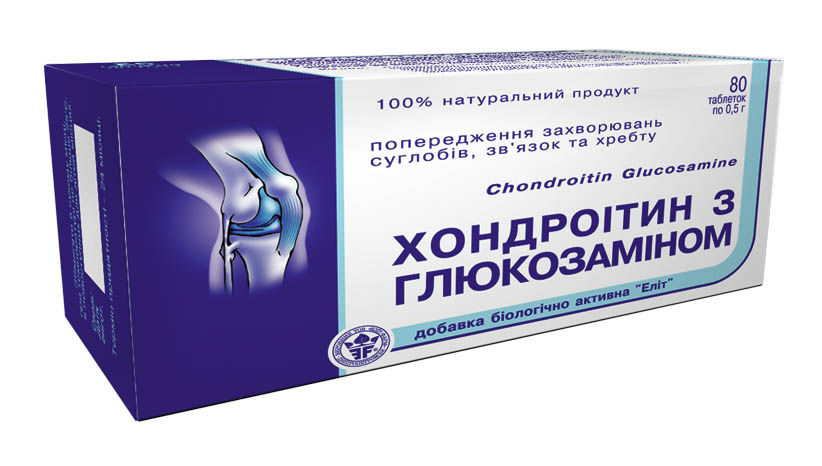 ГЕПАРИН
Гепарин міститься в органах і тканинах тварин і людини - в печінці, легенях, серці і скелетних м'язах. Антикоагулянт.
Складається з повторюваних дисахарідних одиниць, до складу яких входять:
- Д-глюкозамін з сульфатованою або ацетильованою аміногрупою;
уронові кислоти: - Д-глюкуронова і L-глюкуронова.
Усередині дисахаридного фрагменту здійснюється 
-1-4-глікозидний зв'язок, а між дисахаридними фрагментами:
-1-4-глікозидний зв'язок, якщо фрагмент закінчується L-ідуроновою, -1-4-зв'язок, коли фрагмент закінчується Д-глюкуроновою кислотою:
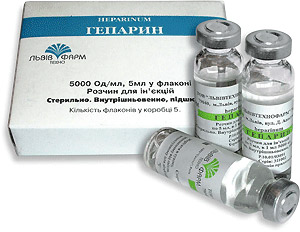 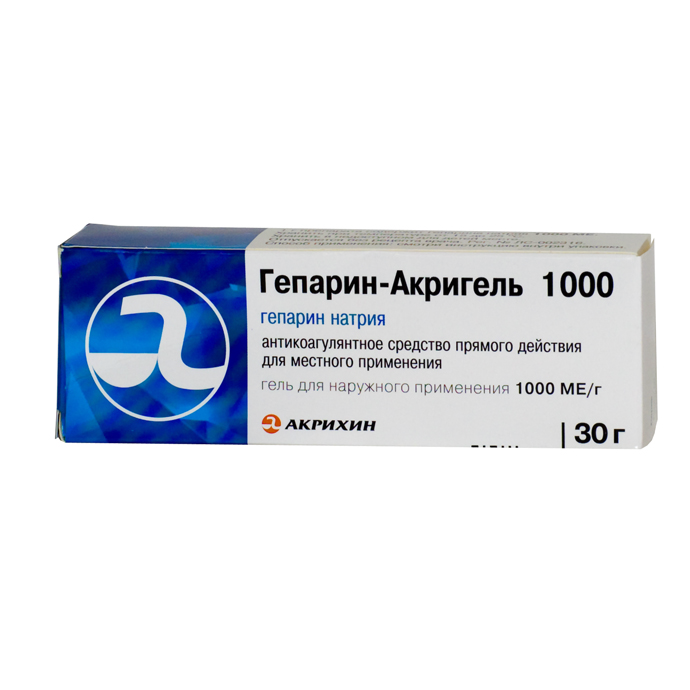